كلية المستقبل الجامعة قسم ادارة الأعمال المرحلة الرابعةادارة العقود الحكوميةم.م صفا سليم ناجي
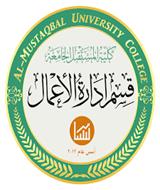 عنوان المحاضرة
عناصر العقد الاداري
عناصر العقد الإداري
أولا :الإدارة طرفاً في العقد:

حتى يكون العقد إدارياً لا بدّ أن تكون الإدارة طرفاً في أطراف العلاقة القانونية، وبناءً على ذلك فإنّ العقود المبرمة بين الأفراد العاديين لا تعتبر إدارية، ونظراً لاعتبار الإدارة طرفاً من أطراف العقد الإداري أصبح أمراً بديهياً؛ فإنّ القضاء الإداري لم يحافظ على تشدده بضرورة توفر شخص عام في العقد الإداري، وإنما يمكن الاستعاضة عنه بشخص آخر بالوكالة.
ثانيا : ارتباط العقد بالمرفق العام: 
يشترط في العقد الإداري خدمة مصلحة عامة أو تحقيق هدف يخص ذلك، ولا يمكن أن يكون العقد إدارياً في حال عدم خدمته للمرفق العام، بغض النظر عن توفر العناصر الأخرى من عدمها، ويُشار إلى أنّ اقتران العقد بوفرة خدمة للمصلحة العامة وخدمتها تعني ارتباط العقد بالمفهوم الموضوعي للمرفق العام ارتباطاً وثيقا .

وقد ظهرت نظريات ثلاث يذهب كل منها الى تعيين الدرجة التي تكون عليها هذه الصلة حتى يمكن اضفاء الصفة الإدارية :

أولا :نظرية الهدف المباشر:
أي ان العقود التي يكون من شأنها تحقيق غرض المرفق العام بصوره
مباشرة تعد عقودا ادارية .
ثانيا :نظرية المرافق العامة الإدارية بطبيعتها :
اي ان العقود التي تبرمها مرافق ادارية بطبيعتها عقودا ادارية


ثالثا : نظرية اشتراك المتعاقد في تسيير المرفق العام :
وهذه النظرية تتضمن فكرتين:
الأولى :دوام المشاركة في المرفق العام
الثانية :هي طبيعة الوظيفة
ثالثا : اتباع اسلوب القانون العام :

 اي انه اذا تضمن العقد شروط استثنائية غير مألوفة في القانون الخاص فذلك يدل على اتباع وسائل القانون العام والعقد يصبح اداري .

ومن أبرز الشروط الاستثنائية هي منح الإدارة الحق الكامل بالتعديل على العقد دون اللجوء إلى الحصول على موافقة المتعاقد معه، وقد تبلغ الصلاحيات إلى حد فسخ العقد في حال تطلبت المصلحة العامة ذلك .